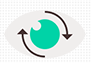 Реформа контрольно-надзорной деятельности
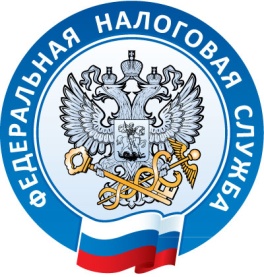 Старший государственный налоговый инспектор
отдела налогообложения имущества и доходов физических лиц и администрирования страховых взносов
Управления ФНС России по Ханты-Мансийскому автономному округу - Югре
Куклина Ксения Александровна
«Основные аспекты при реализации физическими лицами своего права на получение налоговых вычетов»
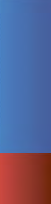 2022
Налоговый вычет по НДФЛ
1
Условия получения
2
3
2
Виды налоговых вычетов
Стандартные налоговые вычеты
На ребёнка
На себя
500 рублей  — Героям Советского Союза и Героям Российской Федерации; инвалидам с детства, инвалидам I и II групп и др.


3000 рублей — «чернобыльцам»; инвалидам ВОВ; инвалидам из числа военнослужащих и др.
1400 рублей -на первого и второго ребенка

3000 рублей – На третьего и каждого последующего ребенка

На каждого ребенка инвалида до 18 лет (учащегося инвалида I или II группы до 24 лет):

6 000 рублей - для опекуна, попечителя, приемного родителя, супруга (супруги) приемного родителя

12 000 рублей -для родителя, супруга (супруги) родителя, усыновителя
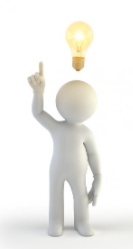 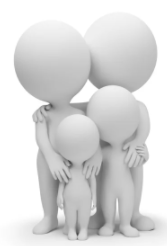 Применение до совокупного дохода 
350 000 рублей
4
Социальные налоговые вычеты
По расходам на образование
Не больше 
120 000 рублей

Не больше
50 000 рублей по обучению ребенка
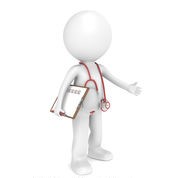 По расходам на лечение
По дополнительным взносам
 на накопительную часть пенсии
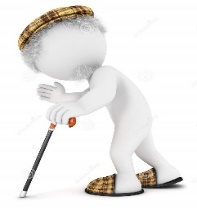 На благотворительность
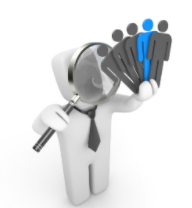 Независимая оценка квалификации
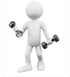 С 2022 года
На физкультурно-оздоровительные услуги
5
Как получить налоговый вычет за спорт в 2022 году
Это позволит вернуть уплаченный налог на доходы — до 15 600 ₽ в год.

Основные условия вычета
✅ Вы налоговый резидент РФ.✅ У вас в 2022 году есть доход, облагаемый НДФЛ по ставке 13%.✅ Вы оплатили занятия спортом для себя или детей в 2022 году.✅ Оплата произведена организации из реестра Минспорта.

Максимальная сумма расходов, которые можно принять к вычету — 120 000 ₽ в год. 
❗ В этот лимит входят и другие социальные вычеты: в размере расходов на лечение, обучение, страхование жизни.

!!!
По абонементам, купленным в 2021 году, распространяющим своё действие на 2022 год, вычет получить не удастся.
Способы получения социальных налоговых вычетов
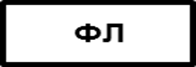 Ежемесячно с вас не удерживают 13%
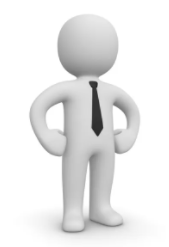 Декларация
3-НДФЛ
Заявление на получение вычета
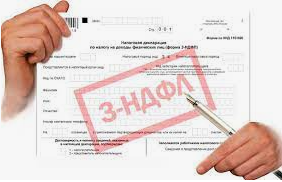 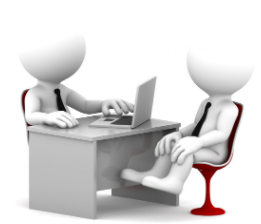 Единовременная сумма налога за весь предыдущий год
Заявление о подтверждении права на вычет
4 месяца
30 дней
Уведомление о подтверждении права на вычет
Инвестиционные налоговые вычеты
✅ тип вычета А — за внесение денег на индивидуальный инвестиционный счет (далее — ИИС);
✅ тип вычета Б — при получении дохода по операциям на ИИС. Считается по совокупному финансовому результату;
✅ При получении дохода от операций с ценными бумагами, обращающимися на организованном рынке ценных бумаг. Считается как произведение количества лет нахождения ценных бумаг в собственности и суммы 3 000 000 рублей;
✅ налоговые вычеты при переносе на будущие периоды убытков от операций с ценными бумагами, обращающимися на организованном рынке ценных бумаг. Убытки за прошлые годы уменьшают налогооблагаемую базу за следующие года.
Предельный размер вычета 
400 000 рублей
8
Инвестиционные налоговые вычеты по типу А и по типу Б
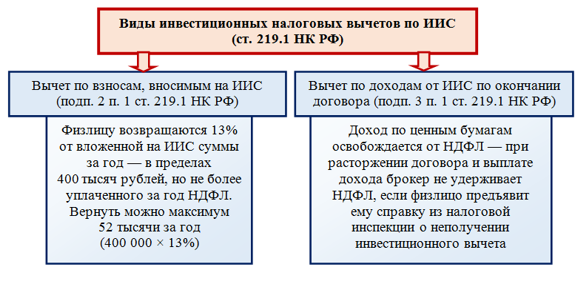 Имущественные налоговые вычеты
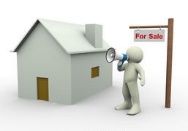 При продаже 
1 000 000 рублей - недвижимого имущества 
250 000 рублей - иного имущества
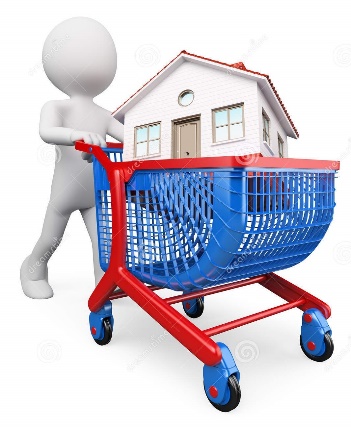 При покупке 

2 000 000 рублей – по расходам на приобретение
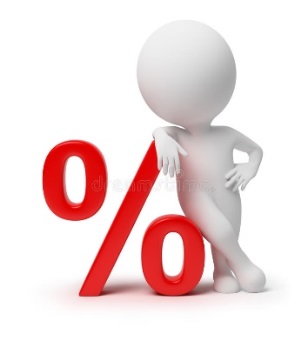 3 000 000 рублей – по процентам по целевым займам (кредитам)
10
Жилье куплено за счет работодателя, материнского капитала и иных форм бюджетной поддержки
Квартира получена в дар, выиграна в лотерею
Имущественный вычет НЕ ПРЕДОСТАВЛЯЕТСЯ
Покупка квартиры у ближайшего родственника
(супруг (супруга), родители, дети, братья и сестры)
Жилье расположено за пределами Российской Федерации
11
Распределение имущественного вычеты при покупке супругами
✅ Каждый супруг имеет право на вычет 2 000 000 рублей
✅ Распределяют по заявлению в любой пропорции
✅ Можно подать в инспекцию только один раз
✅ Распределять вычет имеет смысл если цена квартиры ниже 4 000 000 рублей
Расходы по покупке
✅ Каждый супруг имеет право на вычет 3 000 000 рублей
✅ Можно распределять по заявлению в любой пропорции
✅ Можно писать каждый год и перераспределять проценты
Расходы по уплате процентов
12
Механизм получения имущественного налогового вычета
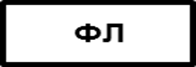 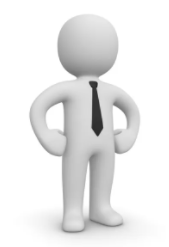 Через инспекцию
Через работодателя
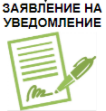 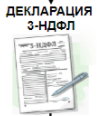 30 дней
4 месяца
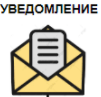 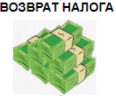 Работодатель
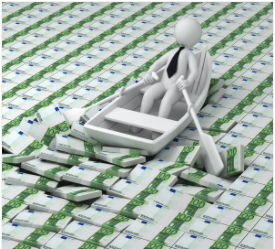 Ежемесячно с вас не удерживают 13%
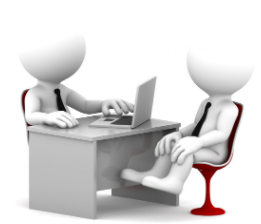 Единовременная сумма налога за весь предыдущий год
Перечень документов, необходимых для заявления вычета
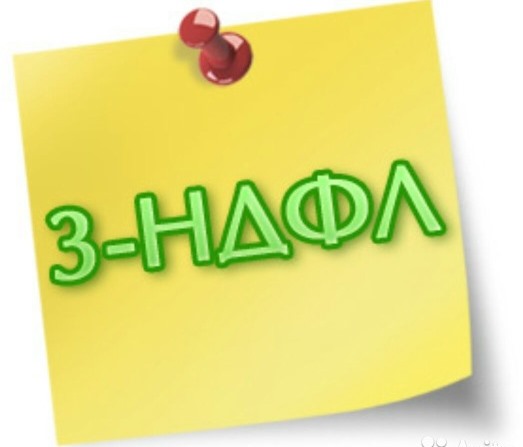 Договор о приобретении квартиры
Выписка из ЕГРП или свидетельство о регистрации права собственности
Расписки, банковские выписки, подтверждающие фактически понесенные расходы
Чеки, накладные, счета, отражающие расходы по стройматериалам для ремонта (при наличии)
Кредитный договор (при наличии)
Свидетельство о регистрации брака (при совместной собственности)
14
Упрощенный порядок получения налоговых вычетов
инвестиционные налоговые вычеты 
имущественные налоговые вычеты в сумме фактически произведенных расходов на приобретение объектов недвижимого имущества и по уплате процентов по ипотеке
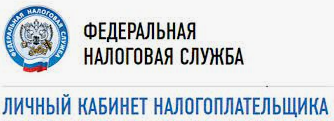 Срок проведения проверки и возврата налога 

1,5 месяца вместо 4 месяцев
Упрощенный порядок получения неиспользованного остатка имущественного вычета
✅ Право на вычет с 01.01.2020
✅ Частично использовали вычет в 2021 году
✅ Либо по декларации либо в упрощенном порядке
ВАЖНО:
✅ Вычет в упрощенном порядке доступен только для пользователей личного кабинета физических лиц
✅ Предоставление декларации 3-НДФЛ и подтверждающих документов не требуется
✅ Срок камеральной проверки заявления и возврат НДФЛ сокращен до 1,5 месяцев
✅ Плательщику предложено подписать уже заполненное заявление
Имущественные вычеты при продаже
1 000 000 ₽


250 000 ₽


250 000 ₽
жилой дом, квартира, комната, дача, садовый домик или земельный участок
иное недвижимое имущество (сюда относится вся недвижимость, не указанная выше, к примеру, гараж)
иное имущество (за исключением ценных бумаг) (например, автомобиль)
Благодарю за внимание!
18